Expectativas
Potencial de conducta = expectativa de refuerzo por valor de refuerzo
Expectativas generalizadas
Expectativas específicas
Confianza interpersonal
Lugar de control
Atribuciones
Sesgos atributivos:
- Error atributivo fundamental
- Sesgo actor/observador
Dimensiones atributivas: Modelo de Wiener
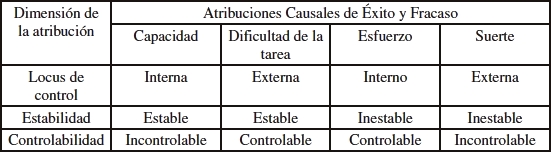 Inteligencia
Inteligencia y personalidad:
- Factor G (Spearman, 1927)
- Tipos de inteligencia (Thurstone, Cattell, Eysenck)
- Inteligencias múltiples (Gardner)
- Inteligencia triádica: académica/práctica/creativa (Sternberg, 2003)
- Inteligencia social (Cantor y Kihlstrom, 1987)